Common procedures in Eye, ENT and Plastic Surgery
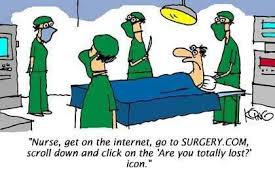 Dr. S. Nishan Silva
(MBBS)
The basic eye exam
*
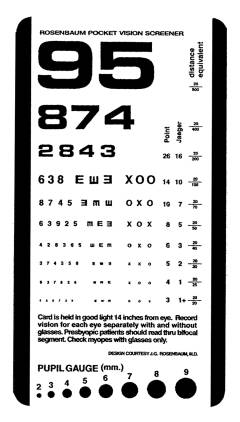 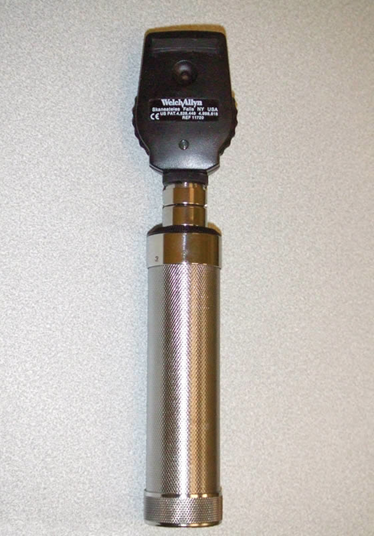 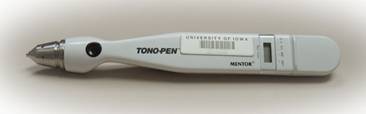 *
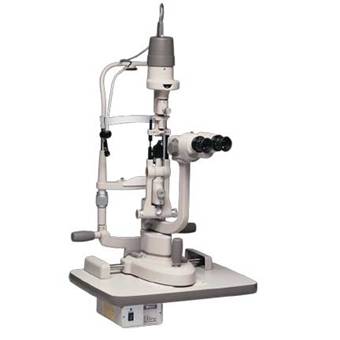 Snellen’s Chart   ; Ophthalmoscope ; Slit lamp
Case 1
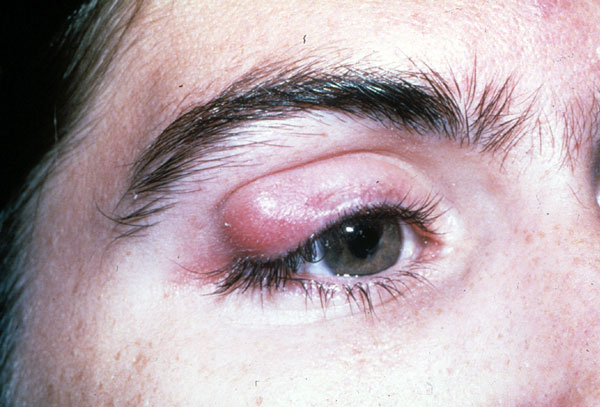 Chalazion
Treatment
warm compresses
lid hygiene
surgical incision and curettage
steroid injection
pathological examination for suspicious lesion
Chalazion
Pterygium
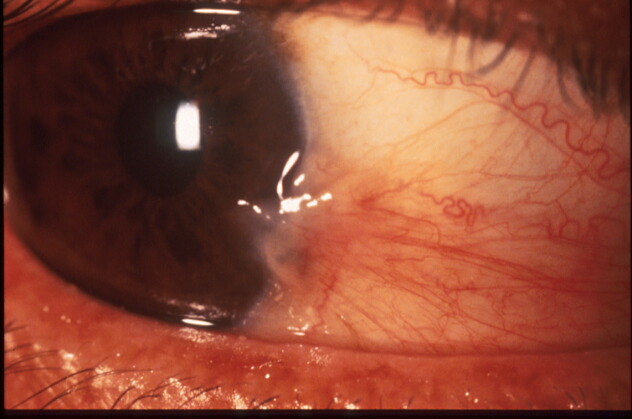 Cataract
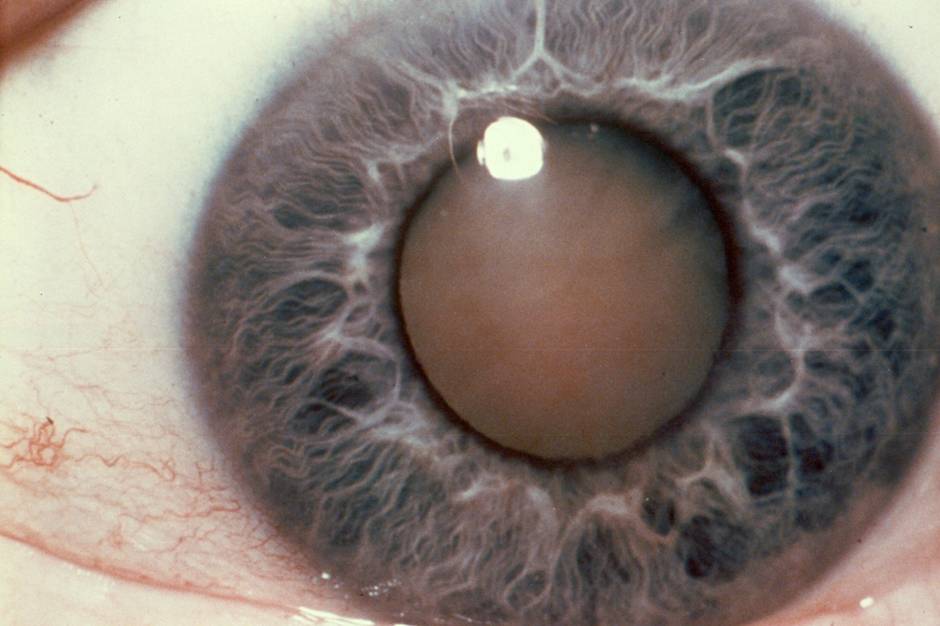 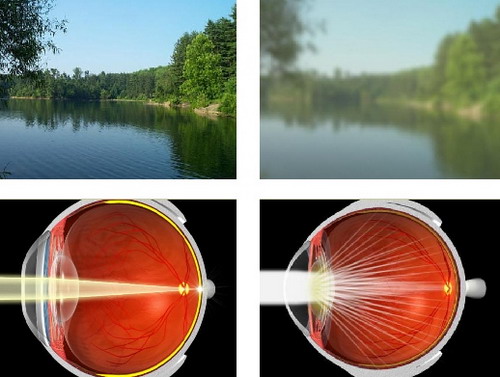 Cataract surgery is typically an outpatient procedure that takes less than an hour
Most people are awake and need only local anesthesia
 On rare occasions some people may need general anesthesia if they have difficulty laying flat or have claustrophobia
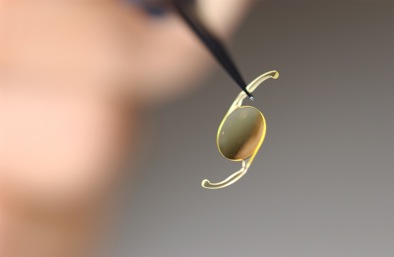 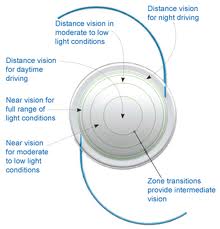 Two things happen during cataract surgery — the clouded lens is removed, and a clear artificial lens is implanted
Phacoemulsification
During phacoemulsification, phaco for short, the surgeon makes a small incision, where the cornea meets the conjunctiva
The surgeon then uses the probe, which vibrates with ultrasound waves, to break up (emulsify) the cataract and suction out the fragments
Once the cataract is removed, a clear artificial lens is implanted to replace the original clouded lens 
This lens implant is made of plastic, acrylic or silicone and becomes a permanent part of the eye
Some IOLs are rigid plastic and implanted through an incision that requires several stitches (sutures) to close
 However, many IOLs are flexible, allowing a smaller incision that requires no stitches
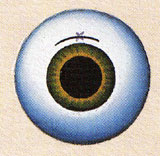 Phaco+IOL surgeryFoldable IOL insertion
Typical injectable IOL
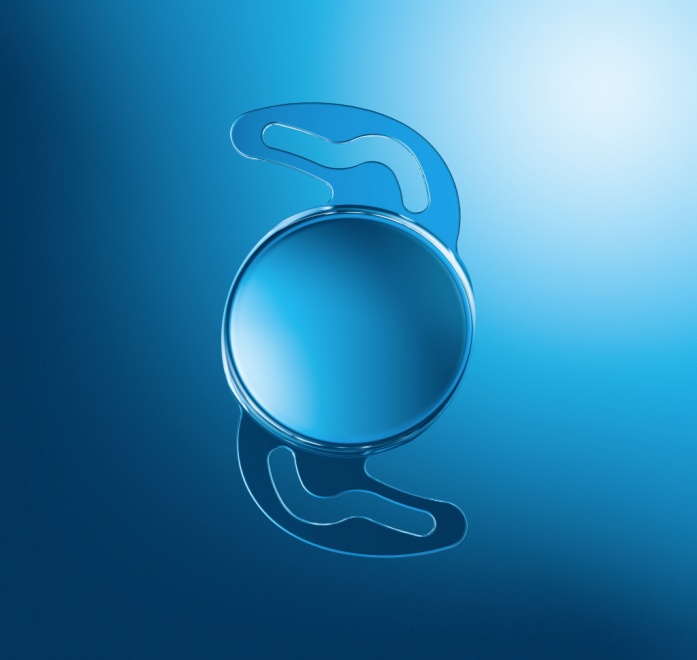 Superflex lens: 6.25mm x 12.50mm
C-Flex lens 5.75mm x 12.00 mm
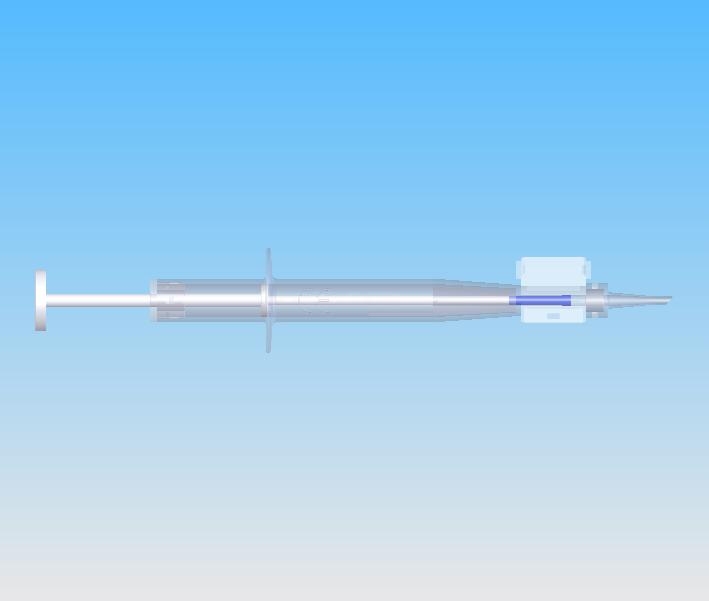 Cflex/Superflex injector
Loading the Superflex IOL
Insertion of AC-IOL
If adequate capsular support absent
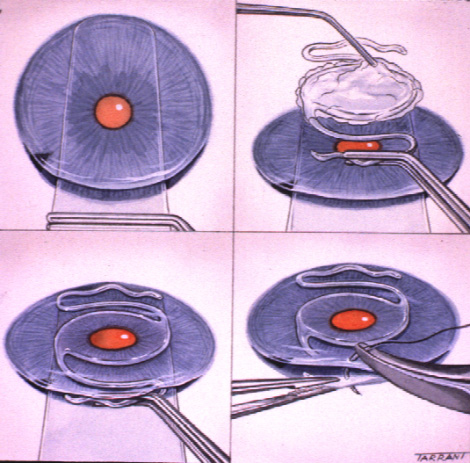 1.  Constriction of pupil
4. Coating of IOL 
      with viscoelastic
      substance
2.  Peripheral
      iridectomy
3.  Glide insertion
6. Suturing of
      incision
5.  Insertion of IOL
Patients usually go home the same day
Patients are seen in the office the next day, the following week, and then again after a month so that he or she can check the healing progress
It's normal to feel mild discomfort for a couple of days after surgery
You may wear an eye patch or protective shield the day of surgery
Your doctor may prescribe medications to prevent infection and control eye pressure
Post-op Course
Patients are usually examined 1 day, 1 week and then one month after the surgery date
Complications of Surgery
Vitreous Loss- 3.1%
Vitreous Hemorrhage-0.3%
Uveitis-1.8%
Increased Eye Pressure- 1.2%
Retinal Detachment- 0.7%
Endophthalmitis- 0.13%
Post Operative Period
Contact your doctor immediately if you experience any of the following signs or symptoms after cataract surgery:
Vision loss 
Pain that persists despite the use of over-the-counter pain medications 
A definite increase in eye redness 
Light flashes or multiple spots (floaters) in front of the eye 
Nausea, vomiting or excessive coughing
Diabetic Retinopathy
Diabetic retinopathy is the most common cause of new cases of blindness among adults 20-74 years of age.
 Each year, between 12,000 to 24,000 people lose their sight because of diabetes.
 During the first two decades of disease, nearly all patients with type 1 diabetes and over 60% of patients with type 2 diabetes have retinopathy
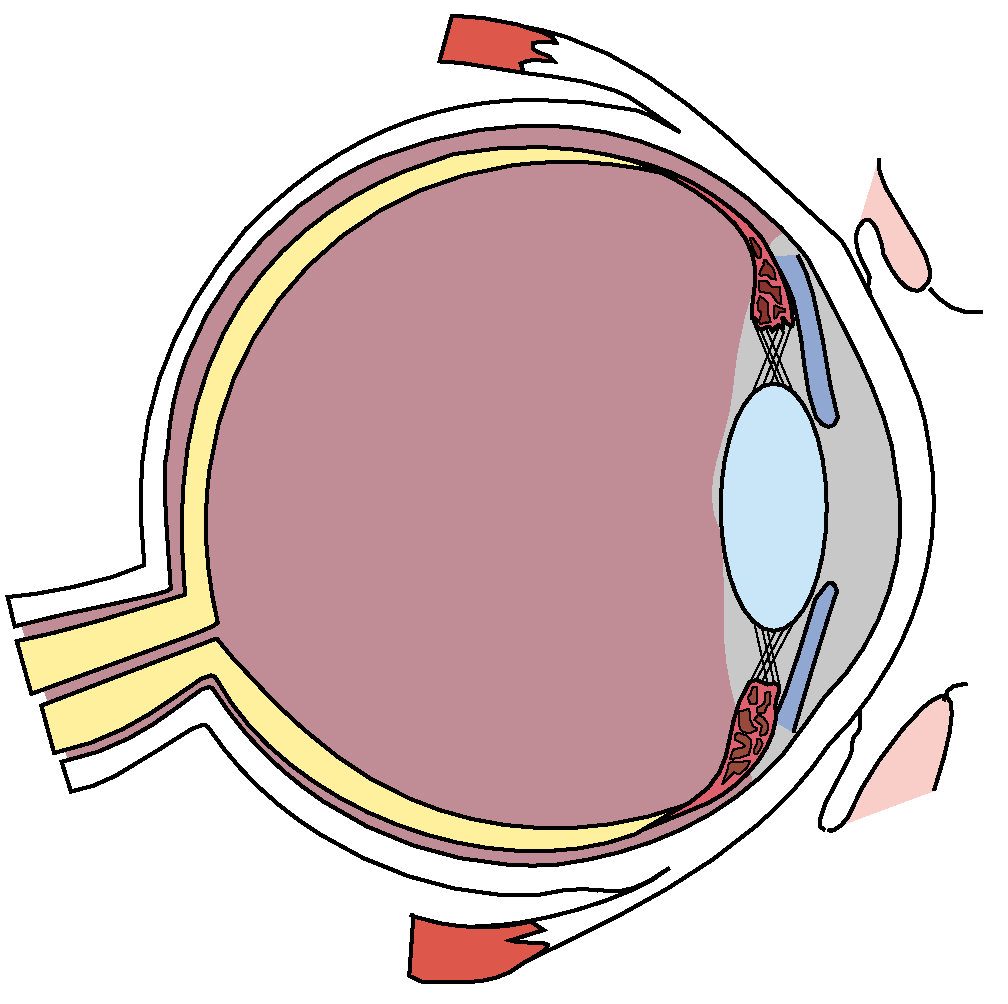 [Speaker Notes: Diabetic retinopathy develops, to some degree, in nearly all patients with diabetes, and is the most common cause of new cases of blindness among adults.  The most predominant causes of vision loss are clinically significant macular edema (CSME) and proliferative diabetic retinopathy (PDR).  Vision loss can be avoided or minimized with proper ophthalmic care and examination to identify retinopathy in its early stages.]
A classification of diabetic retinopathy
A useful classification according to the types of lesions detected on 
fundoscopy is as follows:
   
Non-proliferative diabetic retinopathy (NPDR)
 
Mild non-proliferative diabetic retinopathy
Microaneurysms
Dot and blot haemorrhages
Hard ( intra-retinal ) exudates
 
Moderate-to-severe non-proliferative diabetic retinopathy
 
The above lesions, usually with exacerbation,  plus:
Cotton-wool spots
Venous beading and loops
Intraretinal microvascular abnormalities ( IRMA )
 
Proliferative diabetic retinopathy
 
Neovascularization of the retina, optic disc or iris
Fibrous tissue adherent to vitreous face of retina
Retinal detachment
Vitreous haemorrhage
Pre retinal haemorrhage
 
Maculopathy 
Clinically significant macular oedema  (CSME )
Ischaemic Maculopathy
Pathogenesis of Diabetic Microangiopathy
Hyperglycaemia causes-
BM thickening 
non enzymaitc glycosylation
increased free radical activity
increased flux through the polyol pathway
osmotic  damage

Haemostatic abnormalities of the microcirculation-
.
Non-proliferative diabetic retinopathy (NPDR)
Cotton Wool Spots
Hard exudates ( Intra-retinal lipid exudates )
Accumulations of  lipids leak from surrounding capillaries and microaneuryisms, they may form a circinate pattern.
Ischaemic Maculopathy
Proliferative diabetic retinopathy
Proliferative diabetic retinopathy
Proliferative diabetic retinopathy
Hypertension
Panretinal laser photocoagulation
Iris Neovascularisation
Panretinal laser photocoagulation for proliferative DR
Diabetic retinopathy
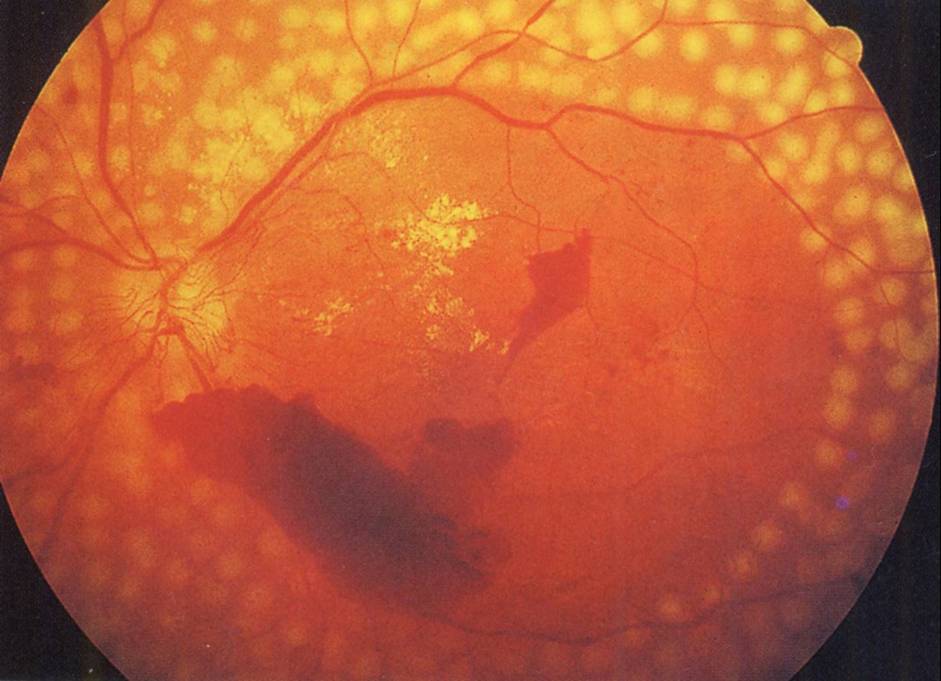 Laser Eye Surgery
What is LASIK?
LASIK stands for Laser-Assisted In Situ Keratomileusis and is a procedure that permanently changes the shape of the cornea, the clear covering of the front of the eye, using an excimer laser. 

	LASIK is the most advance form of laser vision correction that is currently available.
Problems Corrected By Surgery
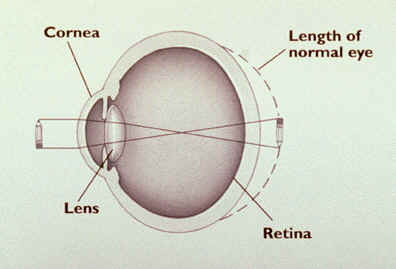 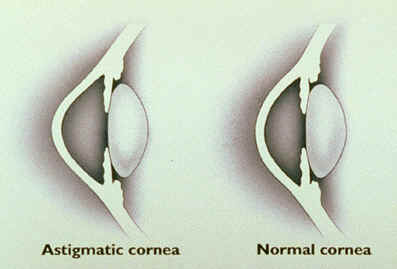 Myopia
Hyperopia
Astigmatism
LASIK
Laser-Assisted In Situ Keratomileusis
Uses a knife, called a microkeratome, to cut a flap in the cornea and an eximer laser to reshape the exposed stroma (the middle layer of the cornea)
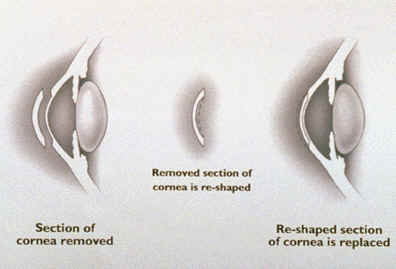 Keratomileusis, a predecessor 
   to LASIK, involved removing  
   a section of the cornea, 
   reshaping it, and then  
   replacing it
Procedure
Contact lenses change the shape of the cornea for up to several weeks after they’re worn. Glasses, therefore, must be worn for 2-4 weeks before the initial visit as well as in the time before surgery.




The contours of each eye are mapped out in a computerized topographical analysis, to provide a detailed plan for what will be removed during surgery. The thickness of the cornea will also be measured.
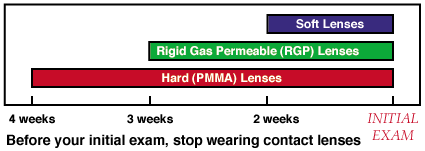 Before surgery, analgesic drops will be administered to numb the eye. The area around the eye will be cleaned, and a speculum will be inserted to keep the eye open.
A ring will be applied to create suction to the cornea. The microkeratome is then attached to the ring and a flap is cut into the cornea. 
The ring and microkeratome are removed and the flap is folded back to expose the sclera. The laser is then positioned over the eye, whereupon the patient must fixate upon a red light.
Pulses of energy will destroy the pre-selected areas of tissue. Any debris are then washed from the eye, and the flap is returned to its original position.
A clear shield is placed over the eye, 
    and the patient is then allowed to 
    leave, returning for check-ups 1 
    day, 1 week, 2 weeks, 3 months, 
    6 months, and 1 year after 
    surgery
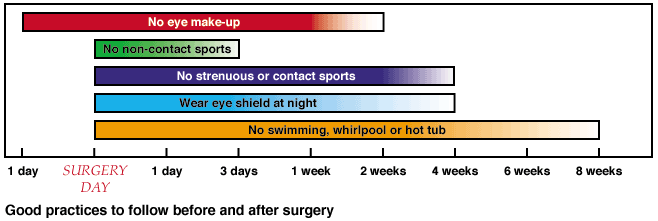 How LASIK is Performed
Step 1. 
	A suction ring is centered over the cornea of the eye
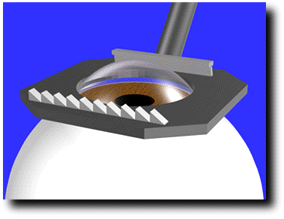 Step 2: The microkeratome creates a partial flap in the cornea of uniform thickness
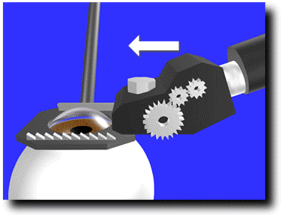 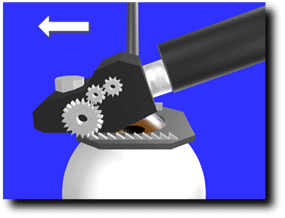 Step 3: The corneal flap is folded back on the hinge exposing the middle portion of the cornea.
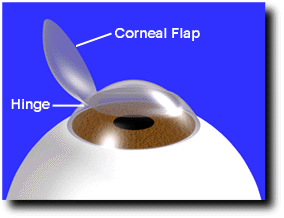 Step 4: The excimer laser is then used to remove tissue and reshape the center of the cornea.
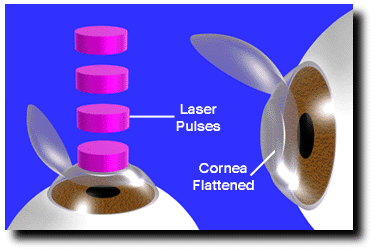 Step 5: In the final step, the hinged flap is folded back into its original position.
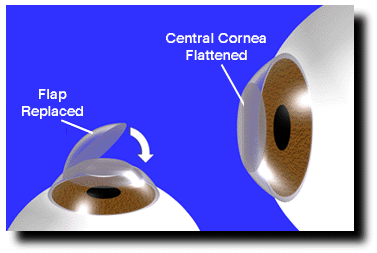 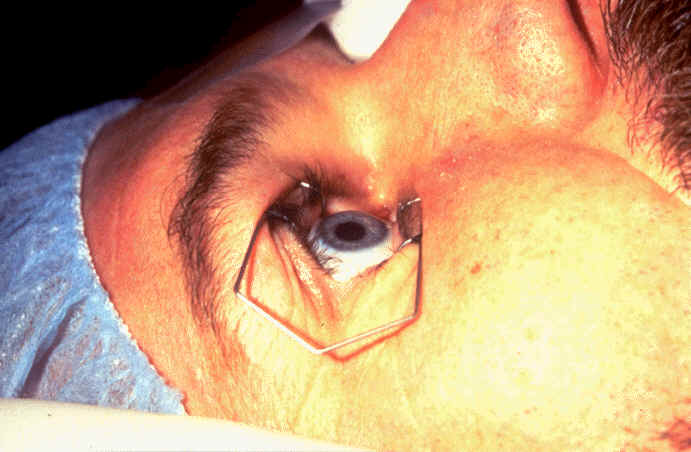 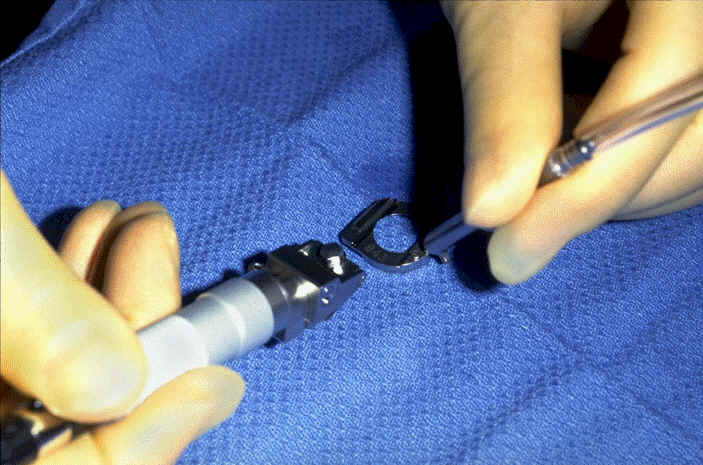 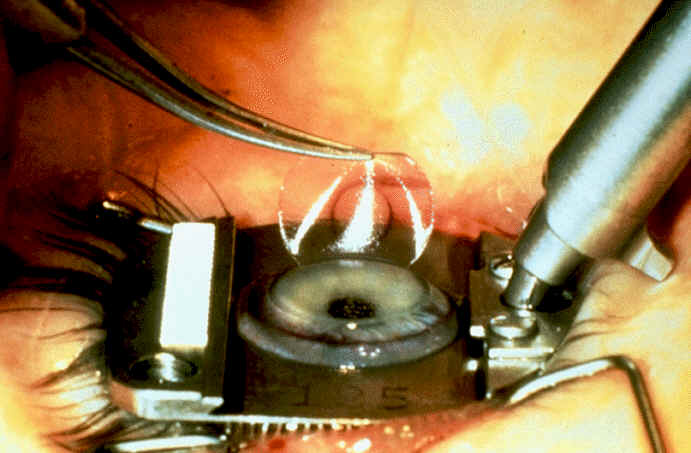 Afterwards
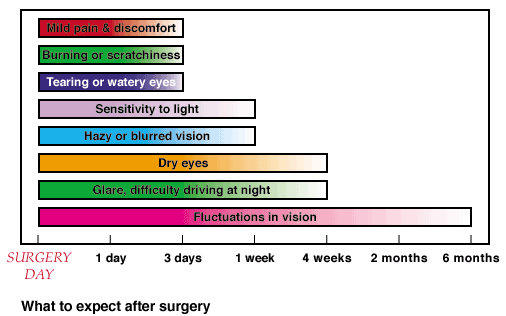 For the first few months after 
    surgery, visual acuity will 
    fluctuate
Vision will stabilize in 3-6 
    months, but during that period 
    of stabilization glares, halos, 
    and difficulty driving at night 
    may persist
If touch-ups are needed, they should be done in 3 months time, when the vision is fairly stabilized and a new flap need not be cut. Instead, the old one can simply be pried up. If done later, the progress of the healing will require a new flap to be cut
Corneal Transplantation
Financial Disclosure
I have no financial interest in the subject matter presented
Corneal Opacity
Corneal scarring from firework accident
Corneal Clouding
Granular stromal dystrophy
Fungal keratitis
Corneal Clouding
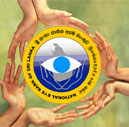 Corneal Donations
National Eye Bank of Sri Lank
http://www.nationaleyebank.lk/
Tel : Hotline 2915 and 0112267266

Eye donors society Sri Lanka
http://www.eyedonation.slt.lk/
Storage Media
Optisol GS allows for storage up to 10 days.  Allows surgery to be scheduled electively
D to P (death to preservation) preferably less than 12 hours
Surgery: Full Thickness Surgery
Donor tissue sutured into recipient
Recipient tissue removed
Central trephine cut
 made
Sutures create an
irregular surface
with astigmatism
and blurring
Full thickness block 
of tissue removed just 
to get to the endothelium
Smooth Surface with only
 endothelial disease
Penetrating keratoplasty
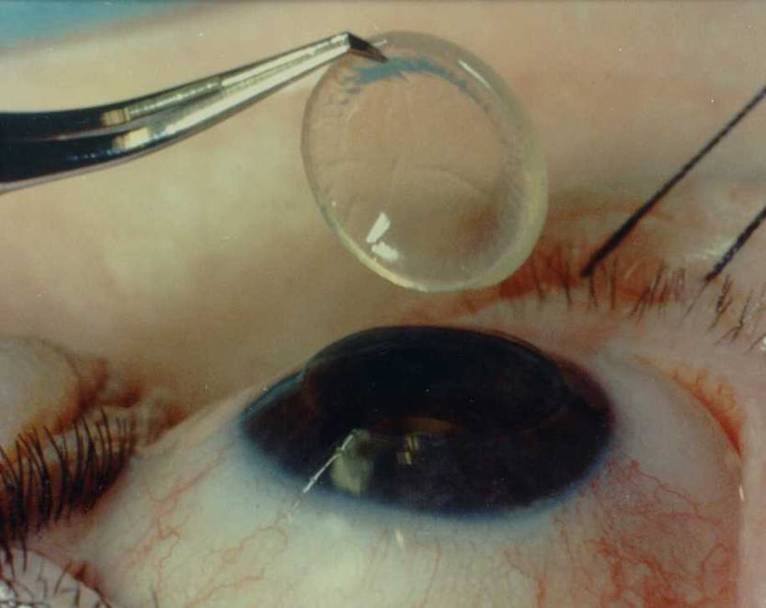 [Speaker Notes: “open sky”]
Common Ear Conditions
Ear Drum-normal
Ear Wax
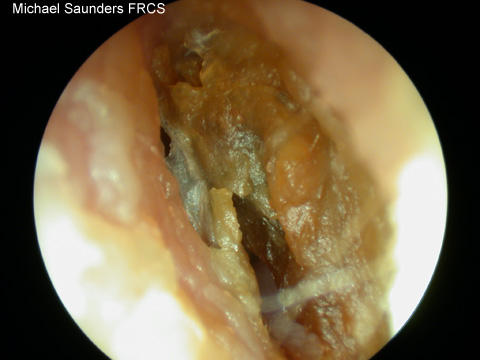 Wax is produced in the outer half of the ear canal and migrates outwards along with the canal skin. Inappropriate instrumentation can cause impaction.
Wax impaction can cause hearing loss, pain, tinnitus, vertigo, or chronic cough but not usually discharge.
Sudden expansion after getting water in can cause sudden deafness or pain, but needs careful exclusion of other pathology behind it e.g. cholesteotoma
Be mindful of other possibilities
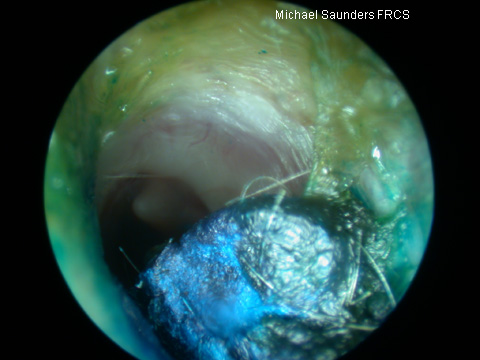 FB(crayon) in a child’s ear
Otitis Externa
Infection of the external auditory canal. Mediterranean ear/Swimmers ear
Usually unilateral
Gradual onset pruritis, pain, hearing loss, and ear discharge which varies in consistency and colour. Discharge not mucoid in consistency as no mucin glands are present in the ext aud canal. 
The pt is usually well. 
Can result in a featureless ext aud canal
Risk factors: trauma, water, Immunosuppression, eczema
Can be fungal- spores might not always be visible
If treatment fails or otitis externa recurs 
	frequently consider sending an ear swab 
	for bacterial and fungal microscopy 
	and culture
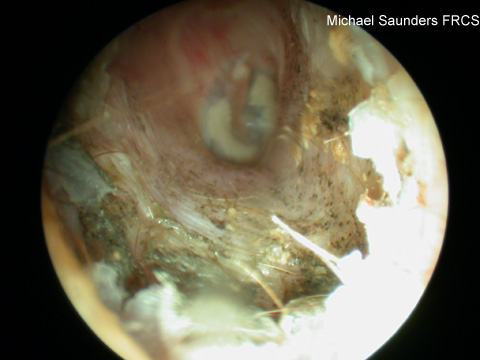 Syringing / Irrigation
Otitis Media
Can be acute or chronic

Can be with or without serous effusion (acute or chronic)

Can be Acute or chronic suppurative

Can co-exist with Otitis externa

Otitis media with serous effusion= Glue Ear
Acute Otitis Media
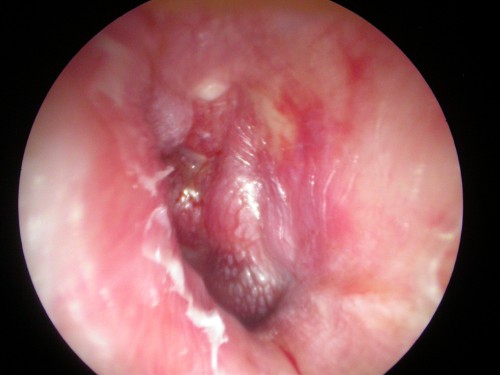 Common in children
Unwell/pyrexia, otalgia/discharge
there may be tenderness over the mastoid
discharge in meatus
loss of outline of drum and landmarks
TM: red, bulging,oedematous or perforation. 
Mostly viral but can be Streptococcus/Haemophilus
Risk factors: 
Passive smoker
Male
Family history of otitis media. 
In day care
On formula feed
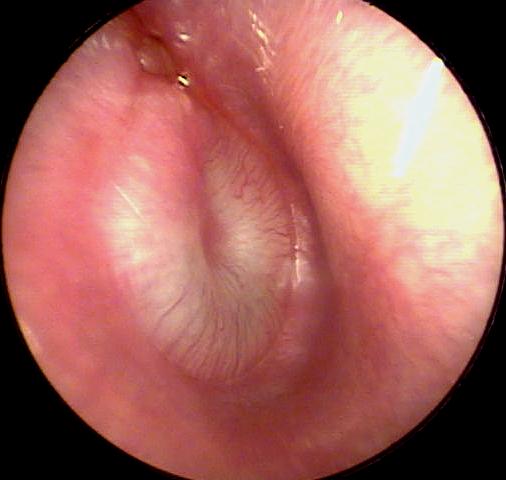 AOM (pus behind the eardrum)
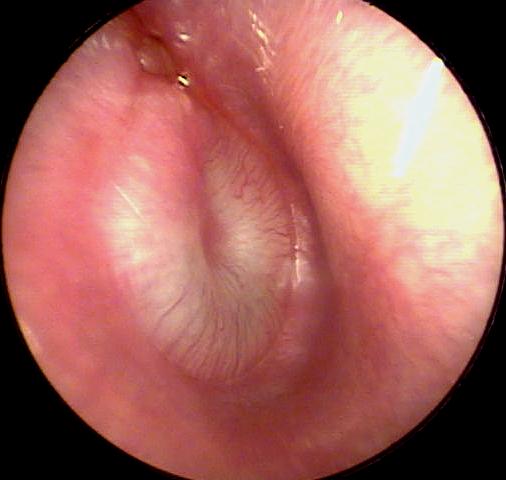 Serous Otitis Media
Otitis media+effusion-Glue ear
Features
Dull retracted TM
May show air-fluid level
Conductive hearing loss(whisper test, Rinne/weber tests)
Notes
Common in children; often after AOM and can persist for weeks
Reduced hearing noticed by parents/teacher
Unsteadiness- child falling over
80% clear at 8 weeks
Chronic Otitis Media
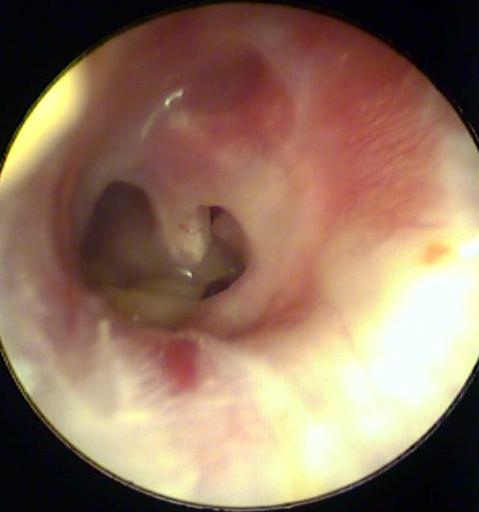 Recurrent ear discharge
Hearing loss, painless
Perforation of the TM – central
Presence of cholesteatoma
Marginal, Attic perforation
Offensive discharge, bleeding, granulations

Complications:
	. Vestibular symptoms
	. Facial palsy
. Intracranial complications
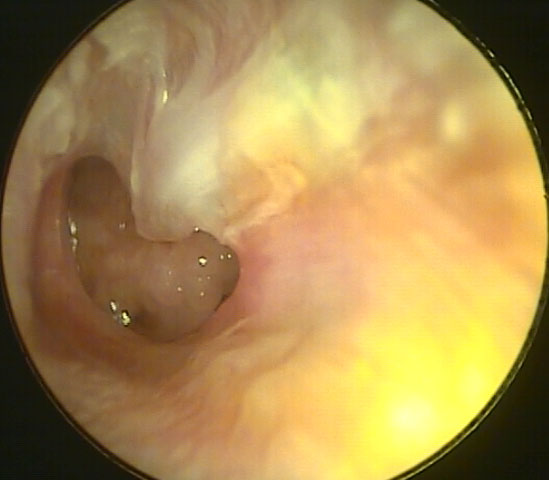 Myringotomy
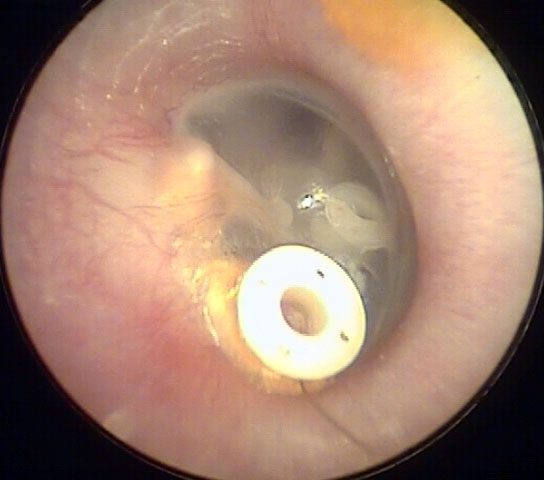 Cholesteotoma
Cholesteatoma
Cholesteatoma is "a three dimensional epidermoid structure exhibiting independent growth, replacing middle ear mucosa, resorbing underlying bone, and tending to recur after removal." There is usually a persistent or recurrent scanty cream coloured offensive discharge and progressive hearing loss due to ossicular destruction or toxin induced sensory hearing loss.
EpistaxisManagement
Pain meds, lower BP, calm patient
Prepare ! (gown, mask, suction, speculum, meds and packing ready)
Evacuate clots
Topical vasoconstrictor and anesthetic
Identify source
EpistaxisManagement
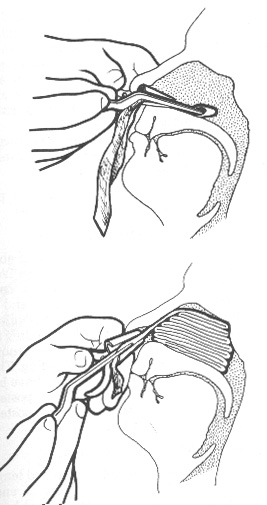 Anterior Sites
- Pressure +/- cautery and/or tamponade
 - all packs require antibiotic prophylaxis
EpistaxisPosterior Packing
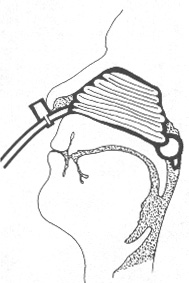 Need analgesia and sedation
require admission and 02 saturation monitoring
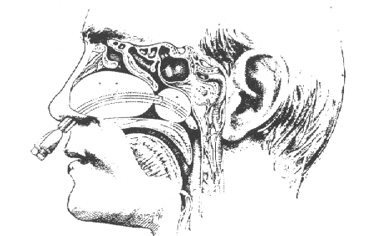 Plastic Surgery
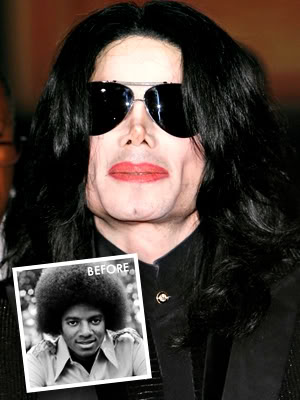 Introduction
Plastic surgery is defined as any procedure used to correct or restore either form or function to a body part.
It deals with body modification and reconstructive surgery as well as surgery for aesthetically pleasing purposes.
Techniques and Procedures
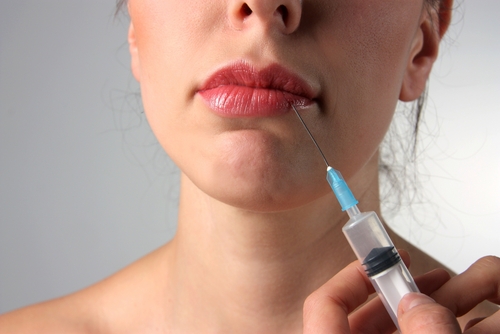 1) Skin Grafting
A skin graft is the replacement of a patient’s skin.
Required after major skin loss from a burn, major trauma or infection (i.e. flesh eating bacteria).
Usually plastic surgeons are called in to do skin grafts.
They plan their cut lines on the patients and close and remove sutures or staples in a particular sequence in order to minimize scarring.
Padgett Dermatome
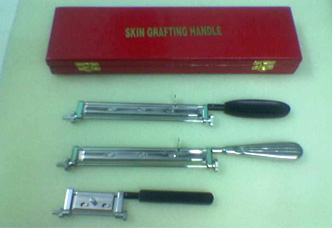 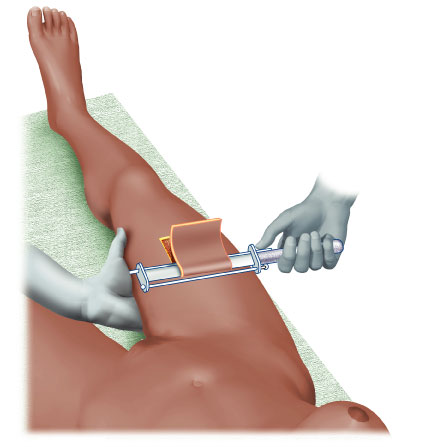 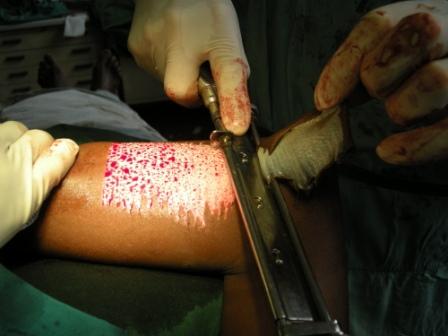 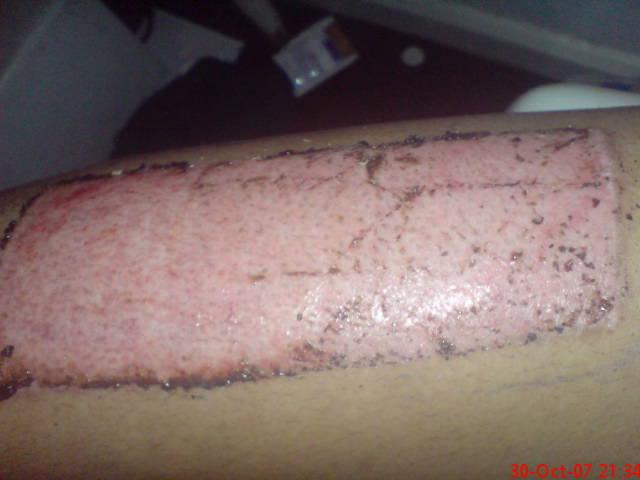 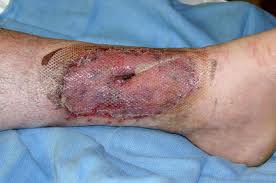 2)Reconstructive Surgery
It is performed to correct function, but in some cases may be used to generate a more normal appearance.
Common procedures include tumour removal, facial reconstruction, hand repair, breast reduction and breast reconstruction (after a mastectomy).
3) Microsurgery
The reconstruction of missing tissues usually by the transfer of tissue from another part of the body.
Called microsurgery because the doctor uses a microscope in order to see the vessels and fibres he/she needs to connect after the tissue has been transferred.
4) Cosmetic Surgery
Deals with enhancement of appearance for non-medical reasons.
Includes any “lifting”, augmentation or implant insertion.
Nose jobs, face lifts, Botox, collagen injections, breast augmentation and tummy tucks are the most common.
Brazilian Butt lifts are starting to challenge though. ;)
5) Body Modification
Similar to cosmetic surgery, it is the deliberate altering of the human body for non-medical reasons.
The difference is that it may not be done for a more pleasing appearance.
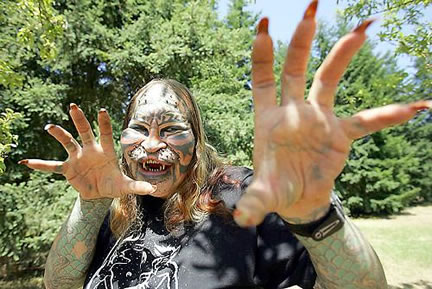 5) Body Modification
Includes:
Any piercings or tattoos.
Genital modification including circumcision.
Binding procedures like corsetry, foot-binding, etc…
Strange things like neck rings, “elfing”, bifurcation of the tongue…
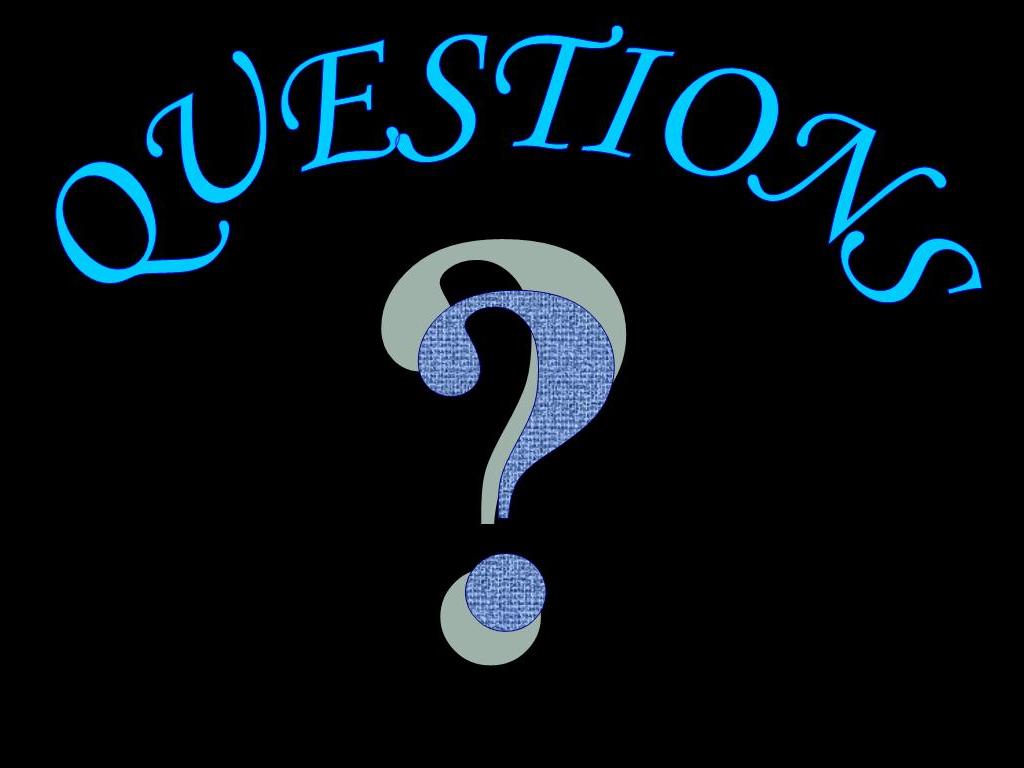 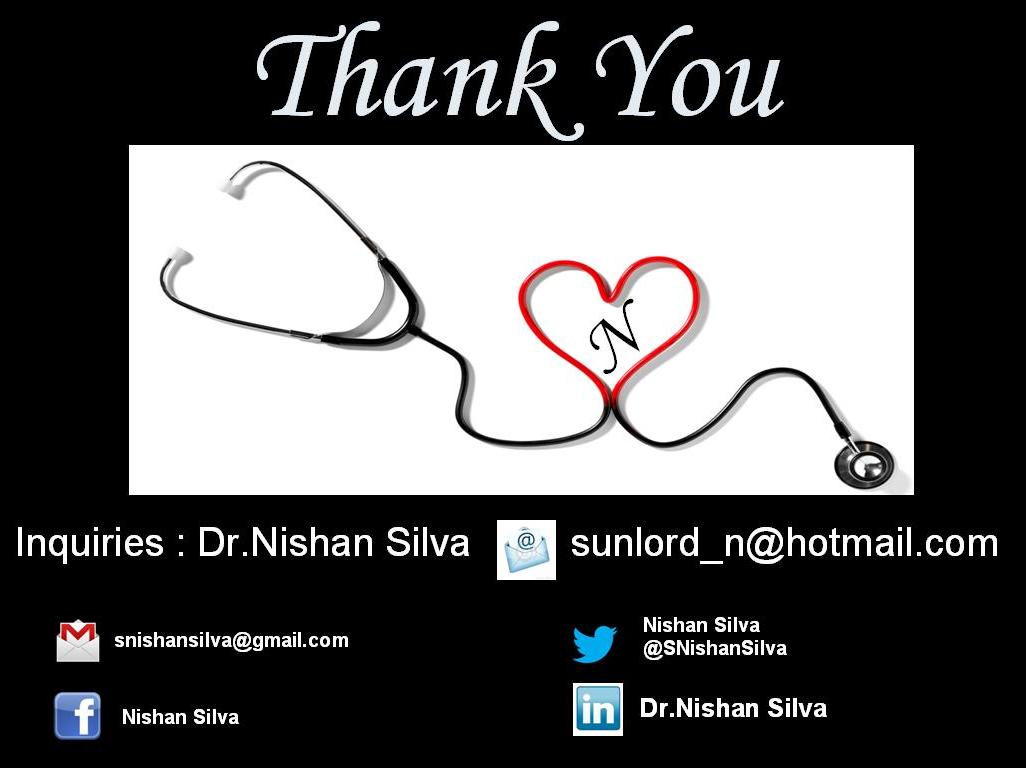